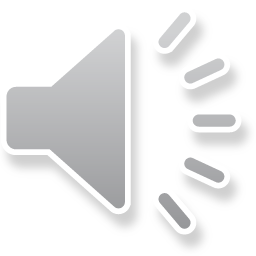 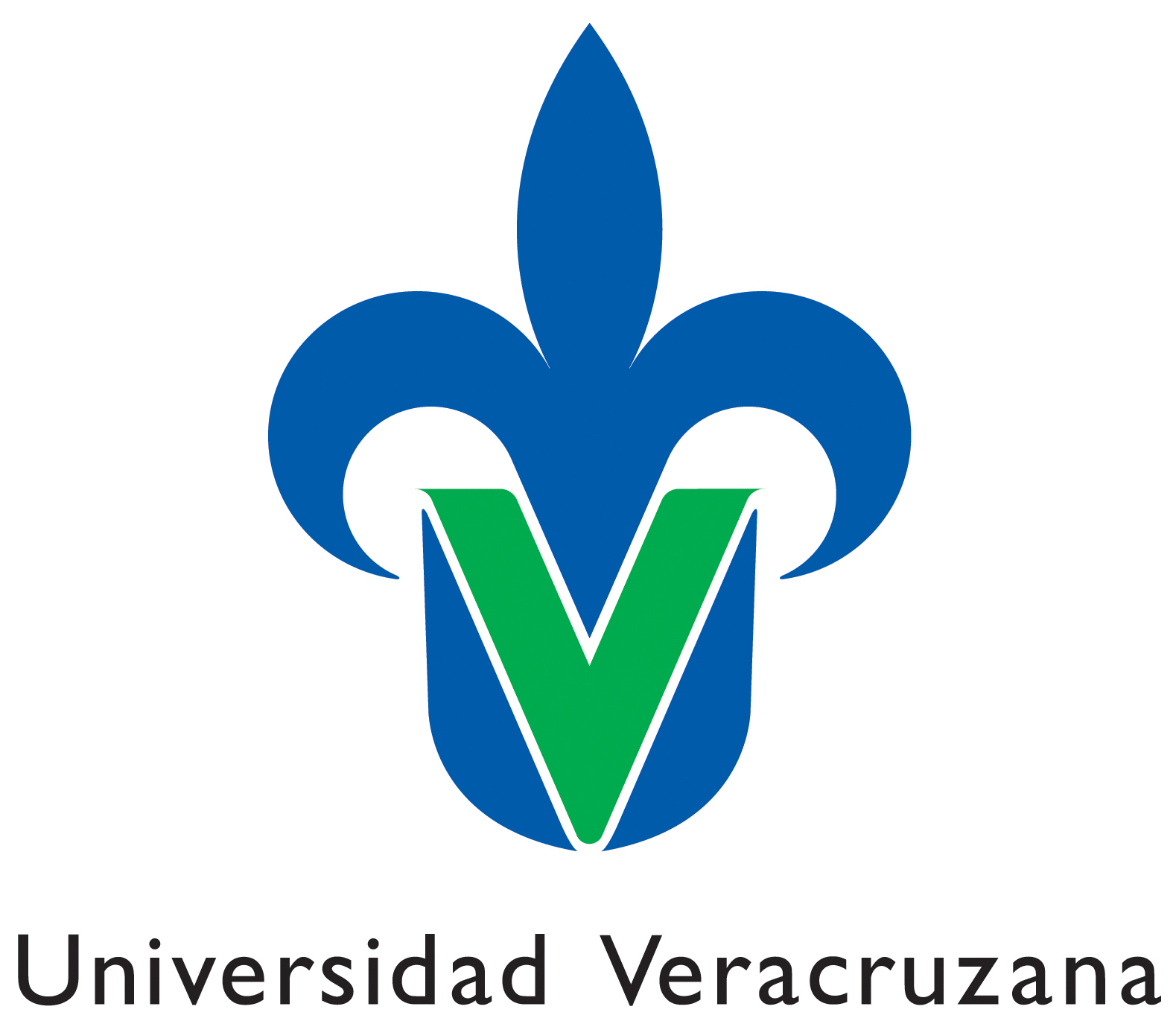 Estilos de aprendizaje basados en el modelo de Kolb en la educación virtual
Mtra. Analidia Luján Gutiérrez
16/07/2021
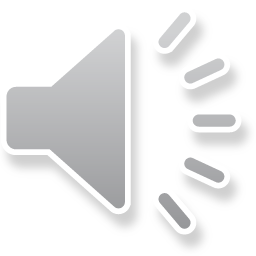 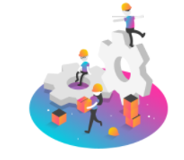 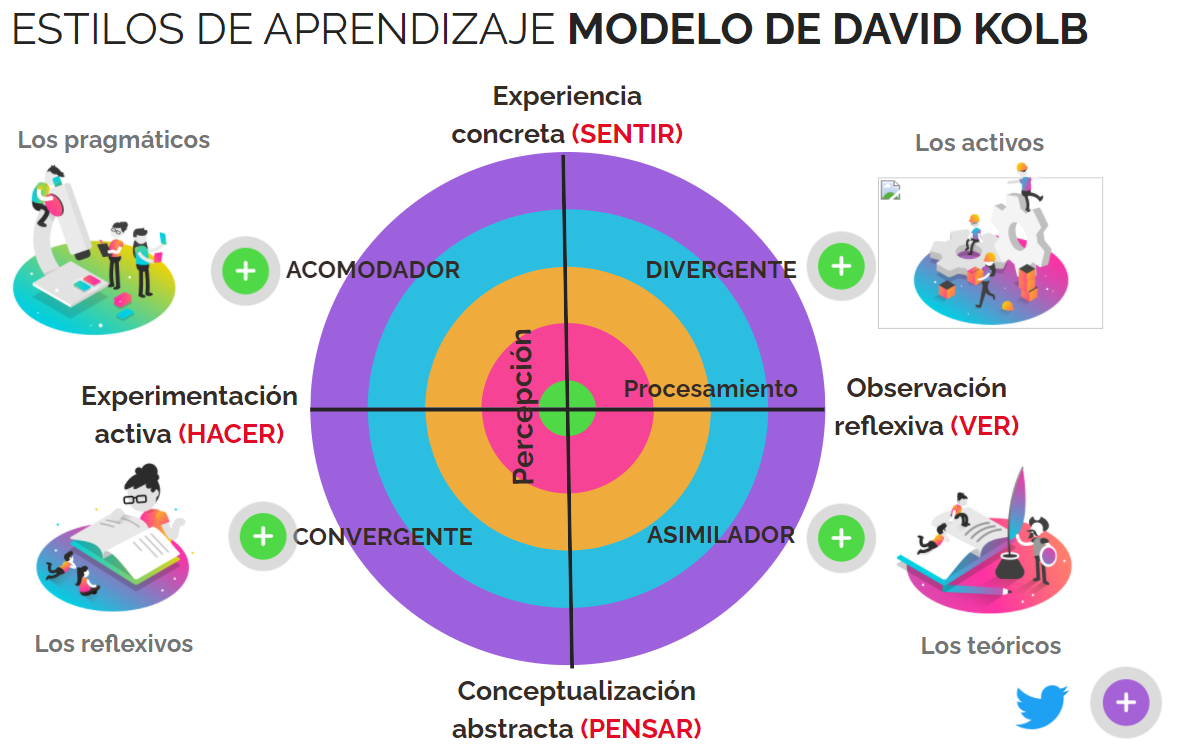 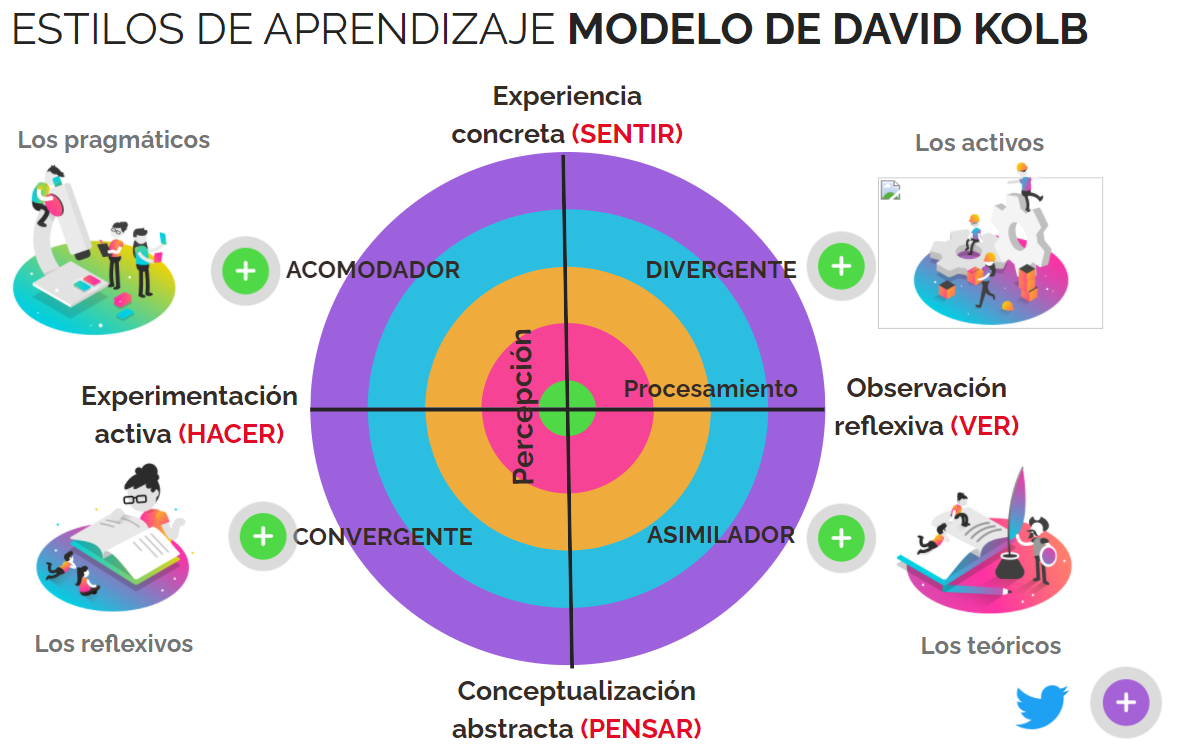 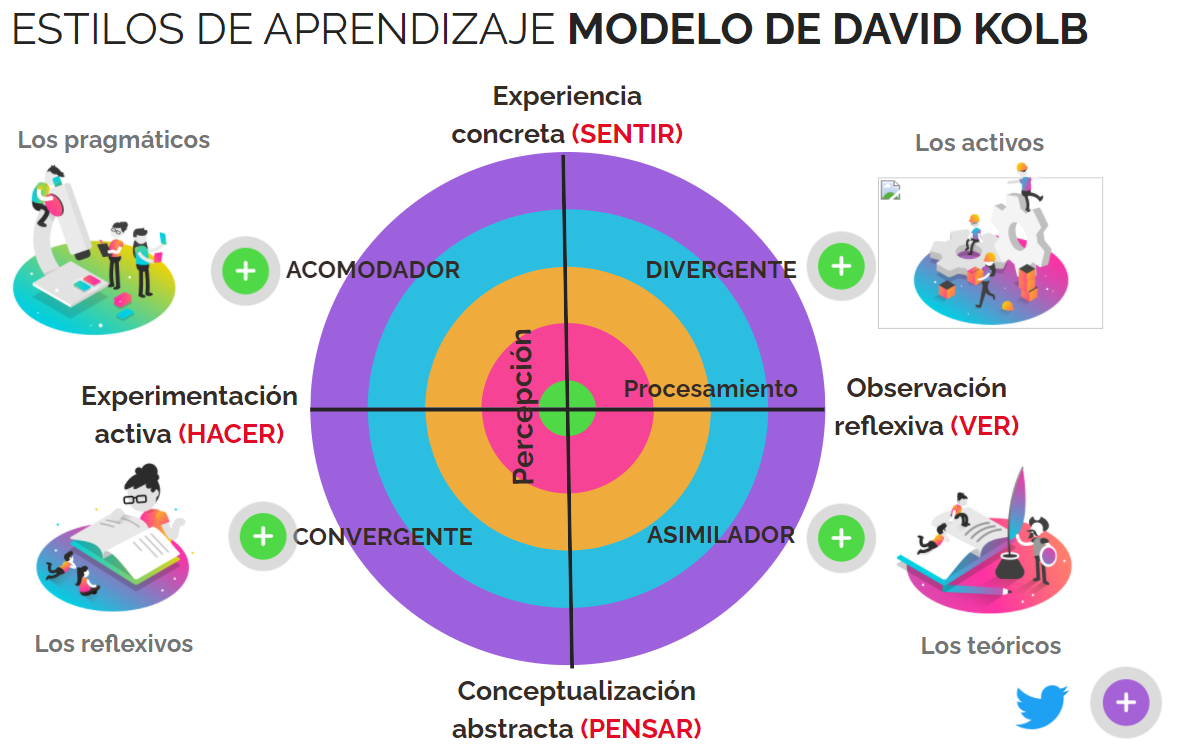 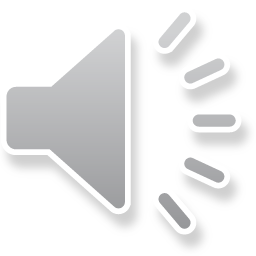 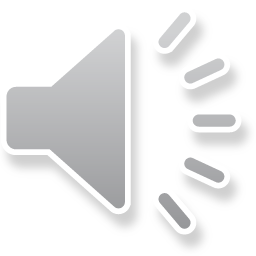 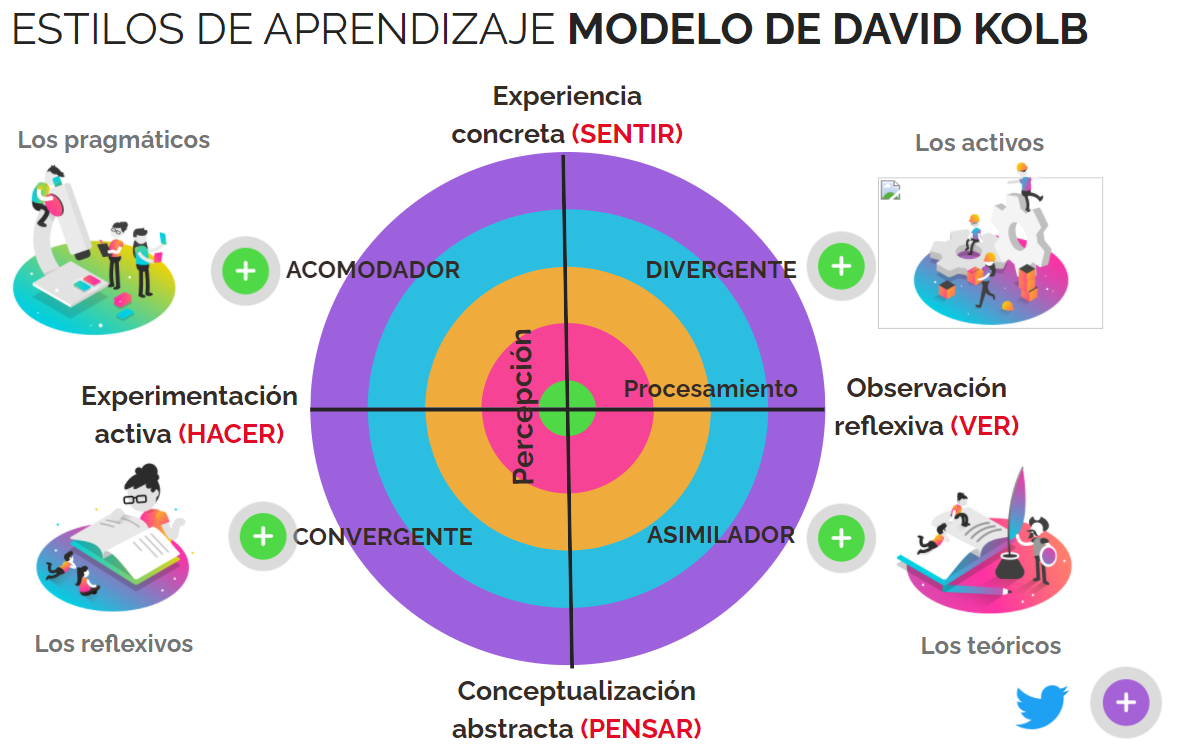 z
z
z
z
z
z
+
+
+
+
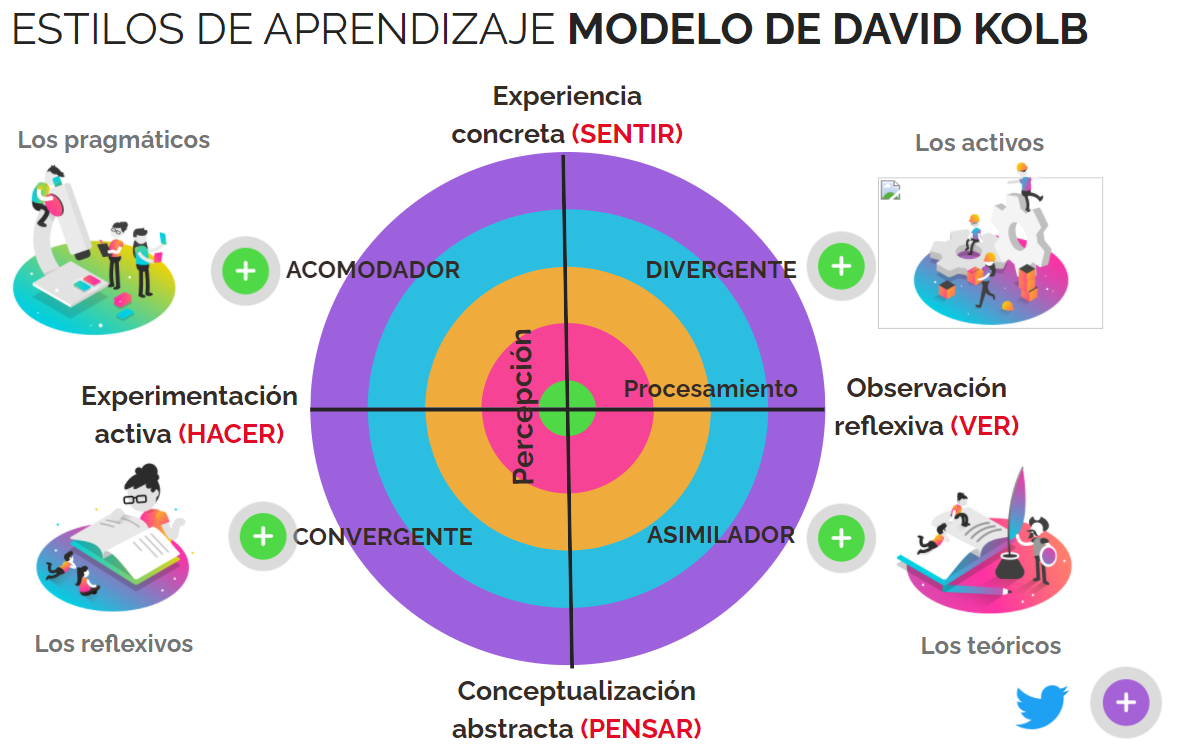 z
z
z
z
z
z
+
+
+
+
FINALIZAR
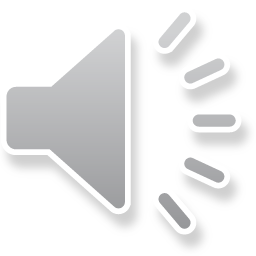 ACOMODADOR
BACK
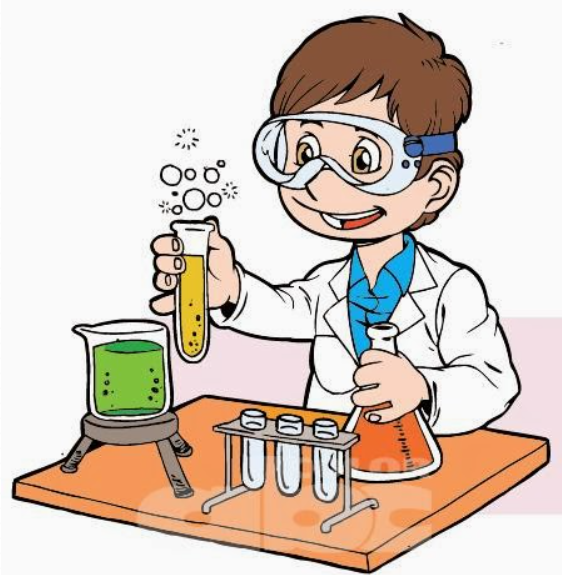 Descubre tu estilo de aprendizaje:
https://www.psicoactiva.com/test/educacion-y-aprendizaje/test-de-estilos-de-aprendizaje-de-kolb/

https://victorhugolara.com/2016/04/04/test-de-kolb/
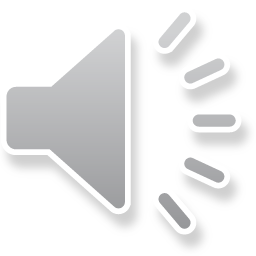 BACK
DIVERGENTE
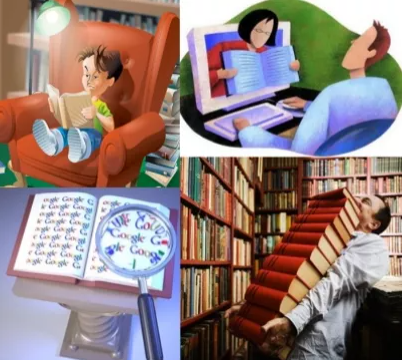 Descubre tu estilo de aprendizaje:
https://www.psicoactiva.com/test/educacion-y-aprendizaje/test-de-estilos-de-aprendizaje-de-kolb/

https://victorhugolara.com/2016/04/04/test-de-kolb/
BACK
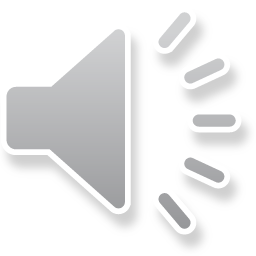 CONVERGENTE
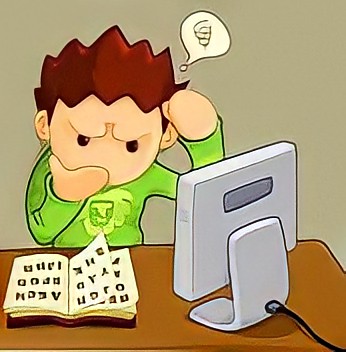 Descubre tu estilo de aprendizaje:
https://www.psicoactiva.com/test/educacion-y-aprendizaje/test-de-estilos-de-aprendizaje-de-kolb/

https://victorhugolara.com/2016/04/04/test-de-kolb/
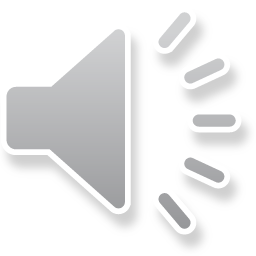 ASIMILADOR
BACK
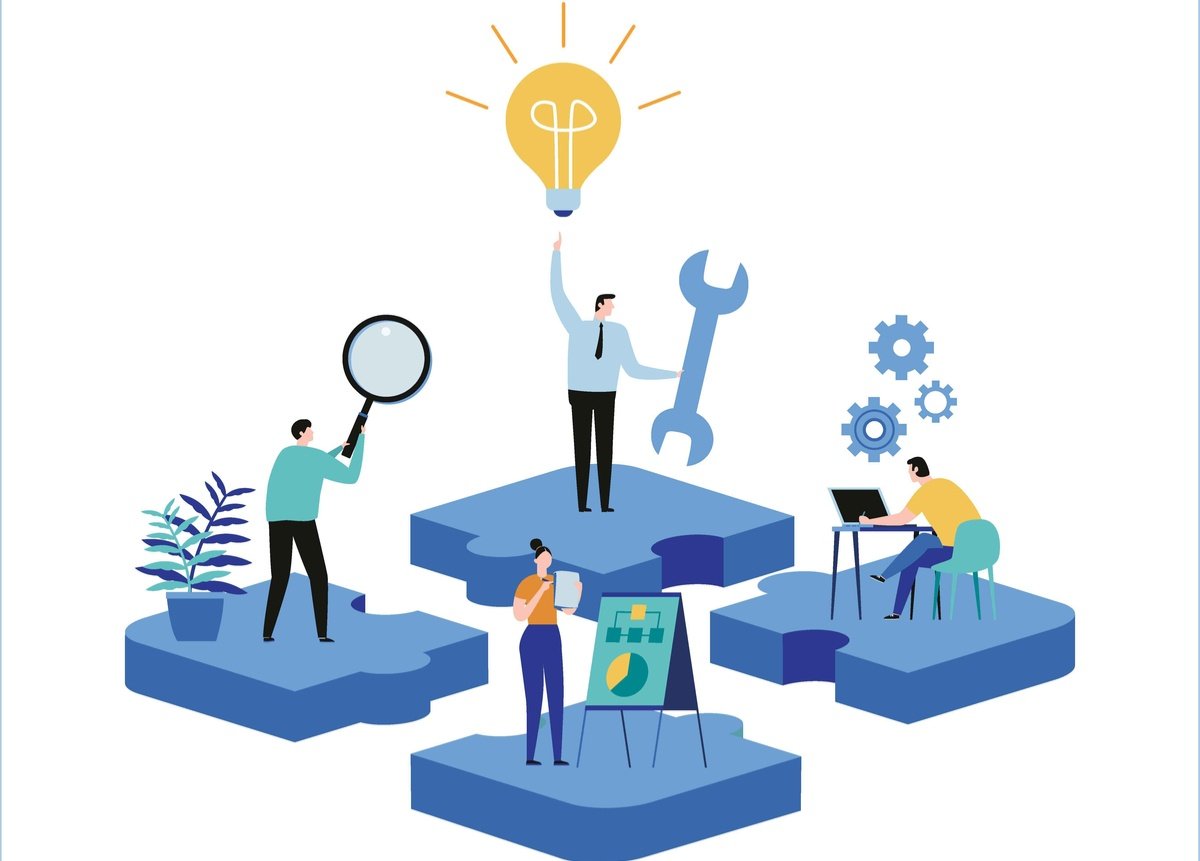 Descubre tu estilo de aprendizaje:
https://www.psicoactiva.com/test/educacion-y-aprendizaje/test-de-estilos-de-aprendizaje-de-kolb/

https://victorhugolara.com/2016/04/04/test-de-kolb/
¡GRACIAS!
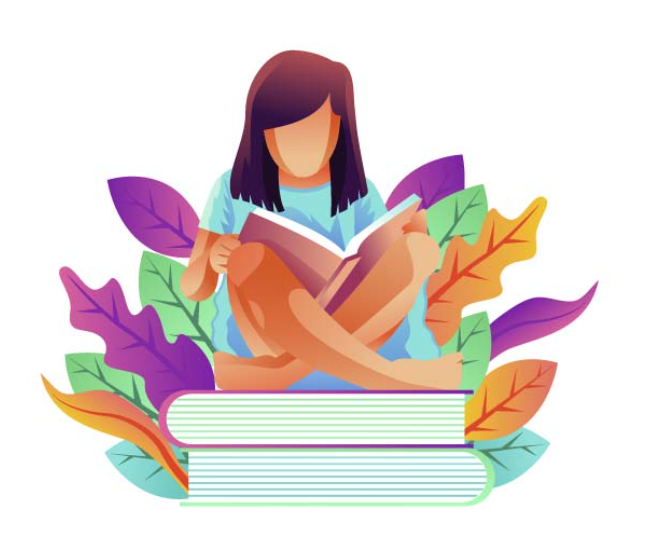 https://www.uv.mx/coatza/cadi/
https://www.facebook.com/caacoatza
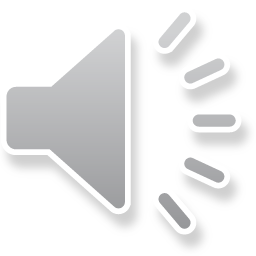